0021515400000000
الملف الشخصي
Contact@Bestfreecv.com
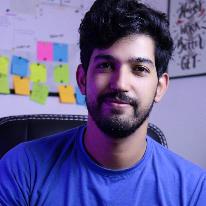 مهتم بمجال الجرافيك وتصميم واجهات المواقع وكذلك التصوير, وفي تطور مستمر بفضل الله. قررت إنشاء هذا الموقع ليكون موقع لمساعدة كل من لم يتمكن من إنشاء سيرة ذاتية بمفرده. مهتمة بمجال الجرافيك وتصميم واجهات المواقع وكذلك التصوير, وفي تطور مستمر بفضل الله. قررت إنشاء هذا الموقع ليكون موقع لمساعدة كل من لم يتمكن من إنشاء سيرة ذاتية
جدة , المملكة العربية السعودية
خبـرات العمـل
يوسف باحلــى
2020 – 2019 إسم الشركة / المؤسسة
تخصص : وصف بعض المهام التي كنت تنجزها في المنصب الموكل لك (نص وهمي)
أيضا النتائج التي حققتها.
أيضا النتائج التي حققتها.

2020 – 2019 إسم الشركة / المؤسسة
تخصص : وصف بعض المهام التي كنت تنجزها في المنصب الموكل لك (نص وهمي)
أيضا النتائج التي حققتها.
أيضا النتائج التي حققتها.
مصمم جرافيك
اللغـات
العربية : المستوى
الإنجليزية : المستوى
المؤهـلات التعليميـة
2020 – 2021 |  الدبلوم المحصل عليه وكذلك التخصص
إسم الكلية أو المدرسة العليا أو المعهد
الإهتمامـات والهوايـات
المهــارات
القراءة(,,,,,)
الرياضة(,,,,)
السفر,,,,,
المهارة 5
المهارة 6
المهارة 1
المهارة 2
الدورات التدريــبة
نص وهمي بإمكانك إدراج التدريب الذي قمت به هنا
نص وهمي بإمكانك إدراج التدريب الذي قمت به هنا
[Speaker Notes: جميع الحقوق محفوظة لموقع
www.BestFreeCv.Com]
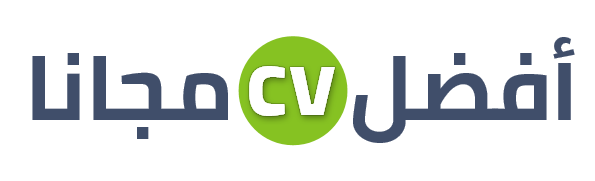 © جميع الحقوق محفوظةwww.Bestfreecv.Comحقوق الطبع والنشر - يرجى قراءة هذه الرسالةهذه القوالب والخطابات المجانية للسيرة الذاتية هي ملك لشركة BAHLA66 SL يمكنك تنزيلها وتعديلها بحرية لاستخدامك الشخصي ولأغراض غير تجارية. لا يجوز إعادة بيع هذه النماذج تحت أي ظرف من الظروف. لا يجوز نسخ هذه المستندات ، أو أي جزء منها ، أو إعادة توزيعها أو استخدامها أو إعادة نشرها على مواقع ويب أخرى دون موافقة خطية مسبقة من BAHLA66 S.L.تذكر إزالة معلومات حقوق النشر هذه قبل تحرير وطباعة سيرتك الذاتية الشخصية .لأية أسئلة ، اكتب إلى bahla.works@gmail.comاكتشف المزيد من قوالب السيرة الذاتية على www.bestfreecv.com